اختبار الفصل
45
ضع علامة ( √ ) أمام العبارة الصحيحة وعلامة ( × ) أمام العبارة الخاطئة :
√
العدد 3578 مكتوب بالصيغة القياسية .
1
×
الصيغة التحليلية هي كتابة العدد بالكلمات .
2
الجبر : أحدد النمط ، ثم أكتب العدد المناسب :
40             70
30 ، ....... ، 50 ، 60 ، ........ .
3
15        25
5 ، 10 ، ....... ، 20 ، ......... .
4
أحدد اسم منزلة الرقم الذي تحته خط ، ثم أكتب قيمته المنزلية :
529
6
الألوف 3000
3720
5
العشرات 20
لاحظ عمار أن عداد المسافة  لسيارتهم يشير إلي أنها قطعت ألفين وثماني مئة وثمانية عشر كيلومترا . أكتب هذا العدد بالصيغة القياسية .
7
2818
السابقة
التالية
23
اختبار الفصل
45
أكتب العدد بالصيغة التحليلية وبالصيغة اللفظية  :
أقارن بوضع الإشارة المناسبة ( > ، < ، = ) في      :
6191
8
1 + 90 + 100 + 6000 ؛ ستة آلاف ومئة وواحد وتسعون .
4 + 800 + 9000+ 01=10000 ؛ تسعة عشر ألفا وثماني مئة وأربعة .
19804
9
اختيار من متعدد : كيف يكتب العدد أربعة آلاف وثلاث مئة وواحد وعشرون بالصيغة القياسية ؟ 
أ) 3421                  ج) 4231
ب) 4021                 د) 4321
10
>
8541         8415
9+80+500         589
11
=
12
السابقة
التالية
23
اختبار الفصل
45
أرتب الأعداد 8440 ، 4408 ، 4804 من الأصغر إلي الأكبر .
13
4408 ، 4804 ، 8440
يبين الجدول أدناه المبالغ التي تبرع بها ثلاثة أشخاص . أرتبها من الأكبر إلي الأصغر :
14
2083 ،2308 ،2803
أقرب إلي أقرب عشرة وإلي أقرب مئة وإلي أقرب ألف :
2940 ، 2900 ، 3000
15
2942
9270 ، 9300 ، 9000
16
9267
السابقة
التالية
23
اختبار الفصل
45
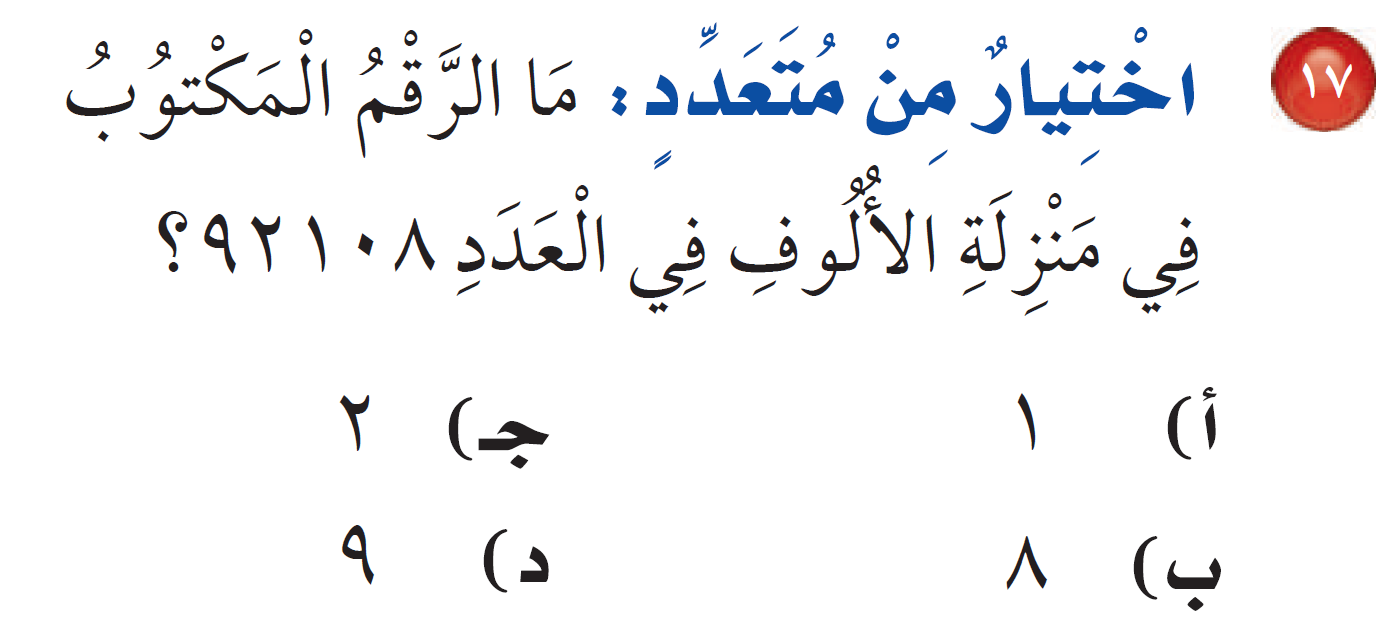 السابقة
التالية
23
اختبار الفصل
45
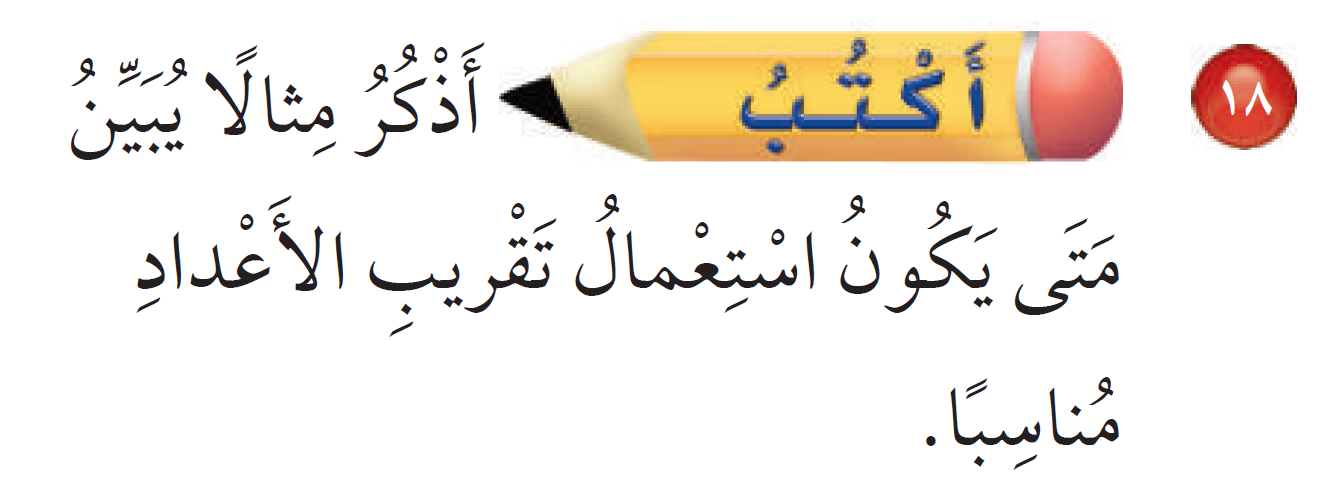 عند التحدث عن عدد حضور حفل زواج
السابقة
التالية
23